Neural and Hormonal Systems	Module 3
Ms. C Fahey

					


Adapted from Tusow
Psychology and Biology
Everything psychological is simultaneously biological. 
To think, feel or act without a body would be like running without legs.
We are bio-psycho-social systems. To understand our behavior, we need to study how biological, psychological and social systems interact.
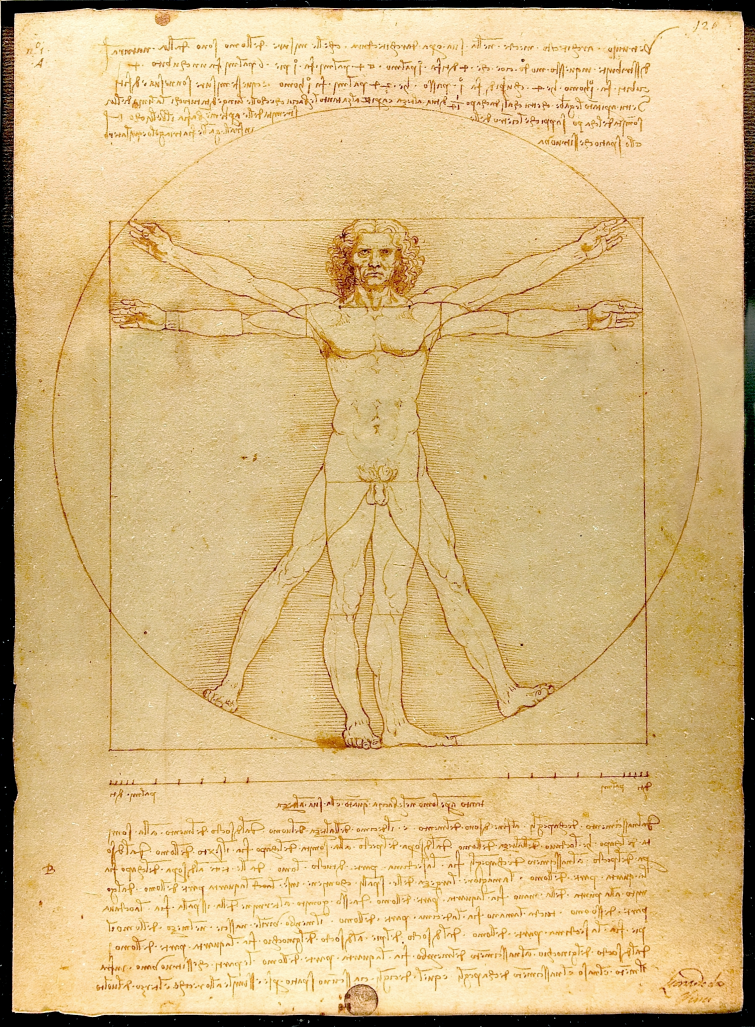 The Brain, The Mind and Psychology
The human brain is the most complex system, natural or man made, in the world. 
About 3 lbs.
About the size of a grapefruit
Pinkish/gray in color
About 100 billion nerve cells
At a loss rate of 200,000 per day during our adult lives we still end up with over 98% of or brain cells.
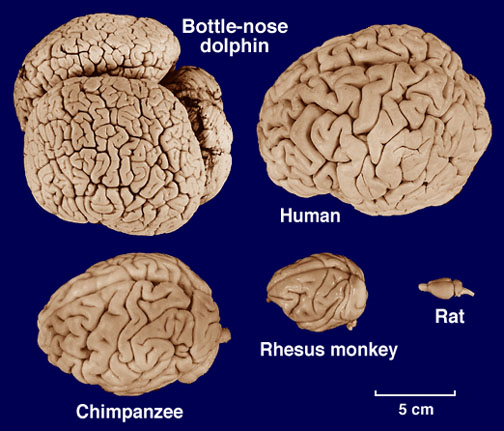 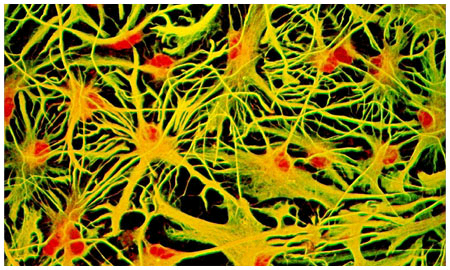 Relative Size of Human Brain
Nerve Cells
Biopsychology
Biopsychology: The specialty in psychology that studies the interaction of biology, behavior and mental processes.
The mind thinking about the mind.
some biological psychologists call themselves behavioral neuroscientists, neuropsychologists, behavior geneticists, physiological psychologists, or biopsychologists

Neuroscience is a newer field of study in psychology focusing on the brain and our behavior.
Innate Abilities
We are born with certain innate abilities, or things we are already programmed to do. But, there are things we must learn.
Evolution is the gradual process of biological change that occurs in a species as it adapts to its environment.
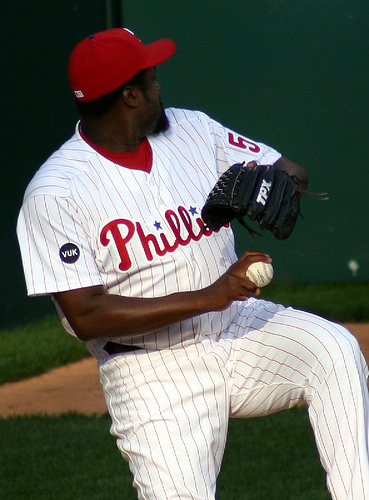 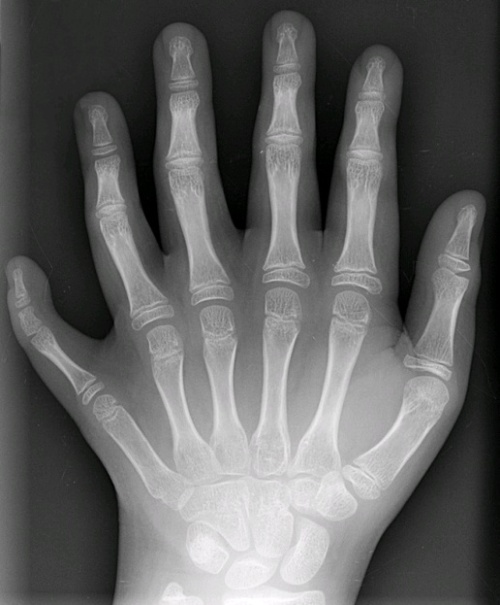 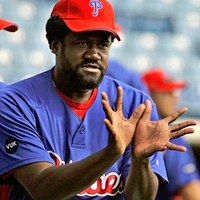 Polydactyl Disorder
(postaxial)
Antonio Alfonseca
A Wrongheaded Theory
The study of the human brain has been a winding road. Plato was the first to correctly locate the mind in the spherical head. 
Since the early 1800s we have come a long ways when a German physician developed the theory of phrenology.
Phrenology claimed that bumps on the skull could reveal our mental abilities and character traits.
Mark Twain story
The Role of Evolution
Evolution has fundamentally shaped psychology because it favors genetic variations that produce adaptive behavior.

	The evolutionary process is the 
	link between genetics and behavior.
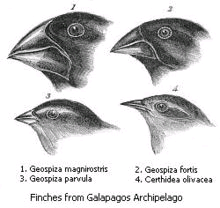 Natural Selection
Natural selection says those individuals best adapted to the environment are more likely to flourish and reproduce; those that are poorly adapted will tend to leave fewer progeny, and their line may die out.

For those individuals whose ancestors had accumulated new traits that allowed them to survive, the result “would be the formation of a new species (Darwin, 1859).”
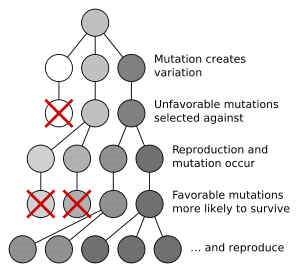 Natural Selection
Owl butterfly example
http://youtu.be/dR_BFmDMRaI
Misconceptions About Evolution
There are two main misconceptions about evolution and evolutionary psychology.

	1. Darwin said humans come from monkeys.
In reality he suggests that we had a common ancestor millions of years ago.
	2. Behavior can alter heredity.
People didn’t start growing bigger brains so they could communicate with language, but people who had bigger brains and could communicate had an easier time surviving. 
As a result, a bigger brain became a dominate trait in humans.
Evolution as an Accepted Theory…
The majority of sciences recognize evolution as a valid theory for more than a century.

Psychology has been slow to accept evolutionary psychology as a psychological theory.

Some psychologists say it puts too much emphasis on nature (biological) and not enough on nurture (learning).
Genetics and Inheritance
Psychologists agree that genetics play a role in our basic makeup including our temperament, tendency for fears and certain behavior patterns.

Our genetic inheritance is broken into two categories: genotype and phenotype.
Genotype and Phenotype
Genotype: An organism’s genetic makeup.
The blueprint for what an organism is.

Phenotype: An organism’s physical characteristics.
This includes the chemistry and “wiring” in our brains.
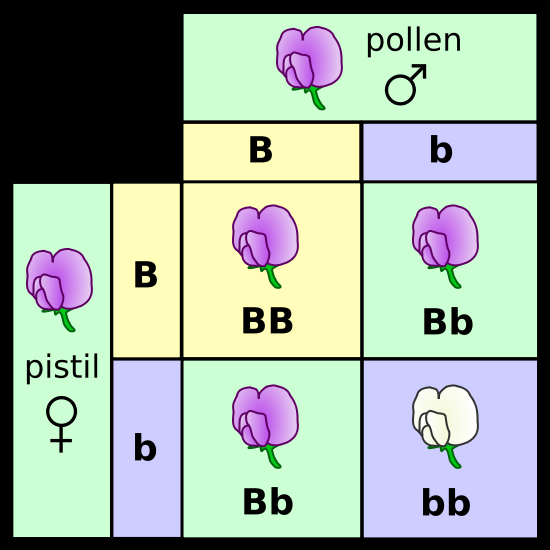 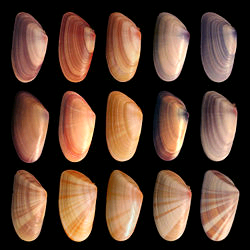 Heredity and the Environment
One important thing to remember about heredity is that it never acts alone.

Heredity always acts in a partnership with the environment, which includes biological influences like nutrition, disease, and stress.
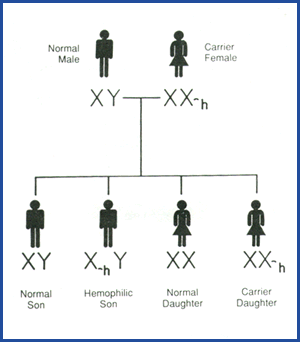 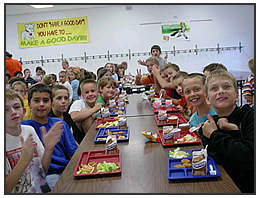 Chromosomes, Genes and DNA
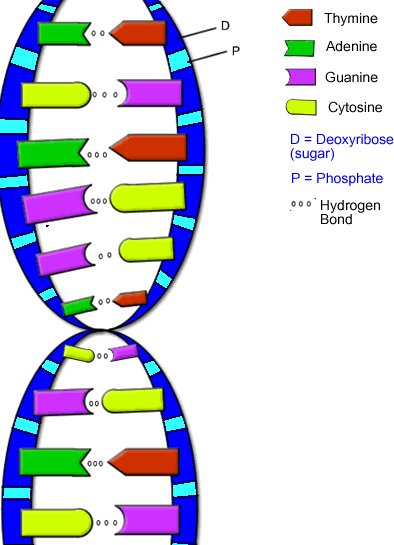 Every cell in the body carries a complete set of biological instructions for building the organism. We have 23 pairs of chromosomes.

Each chromosome consists of a long tightly coiled chain of DNA. This DNA holds our unique genetic characteristics.
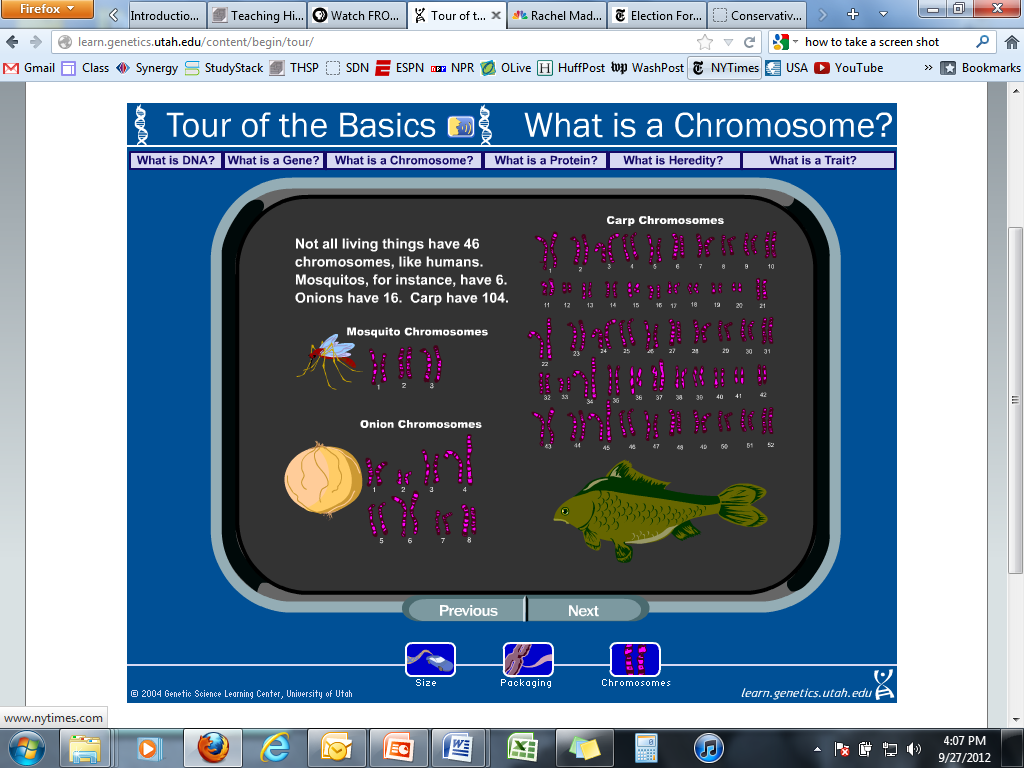 Genes
Genes: A segment of chromosome that encodes the directions for the inherited physical and mental characteristics of an organism.
Genes are the “words” that make up the organism’s instruction manual.
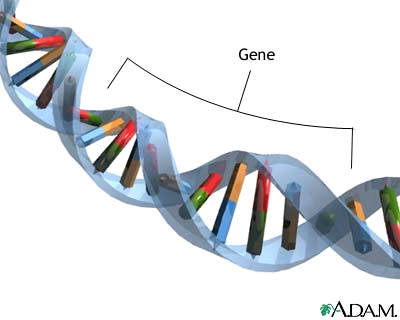 Chromosomes
Chromosomes: Threadlike structures consisting mostly of DNA, along which the genes are organized.

Chromosomes are like a string of words in a coded sentence. They also act as “punctuation,” detailing how and when each gene is to be expressed.
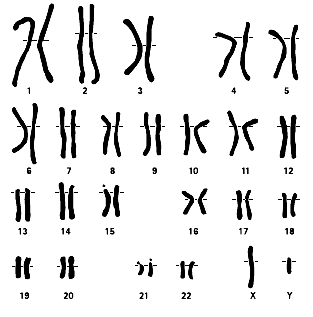 Sex Chromosomes
The two chromosomes responsible for determining a person’s biological sex are represented as either “XX” for femaleness or “XY” for maleness. 

From your mother, you inherit an “X,” essentially leaving your father’s contribution to determine your biological sex, depending on if you inherit and “X” or a “Y.”
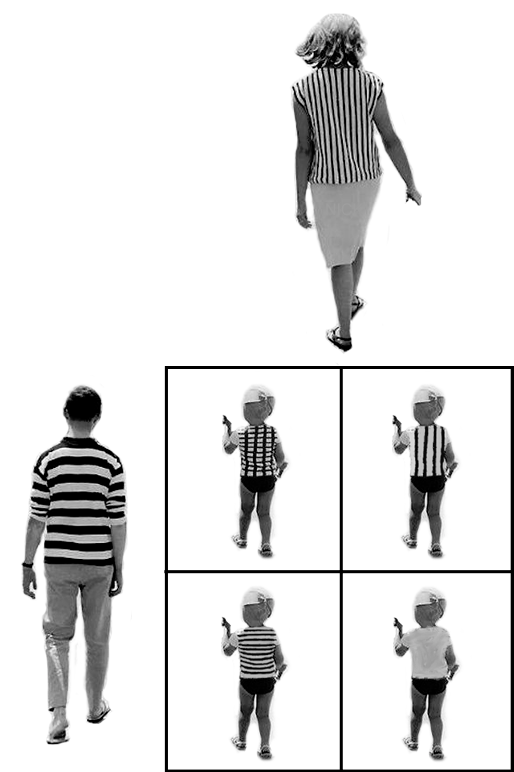 Why You Don’t Look Exactly Like Your Siblings
It is important to remember that you are not exact replicas of your parents. 
You and your siblings probably look similar, but not exactly the same. This is because what you inherit from your parents is a random shuffling of genes.

This random shuffling and variation is 
what Darwin viewed as the raw material 
for evolution and genetic differences.
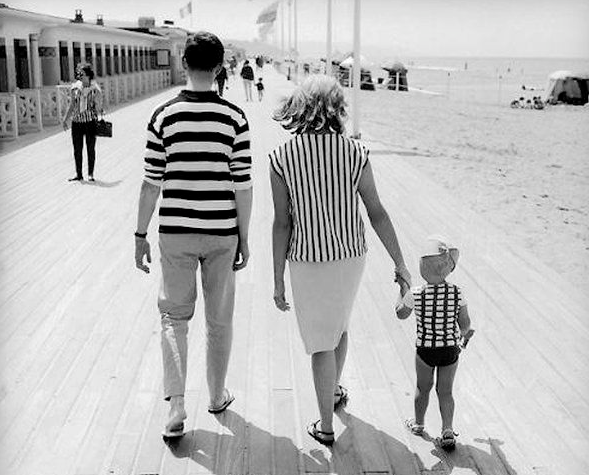 DNA Re-explained
http://www.khanacademy.org/video/dna?playlist=Biology
A Debate for the Future
This could be a touchy subject, so do not take any arguments personal!

With some degree of certainty, parents can pick the sex of their child. Within the next 25-30 years, it is expected that parents will be able to pick the components of their child like a Subway sandwich line, adding and deleting certain physical and mental characteristics. 

Is this a good idea?
How Your Body Communicates
Internally, your body has two communication systems. One works quickly, your nervous system, and one works slowly, your endocrine system.
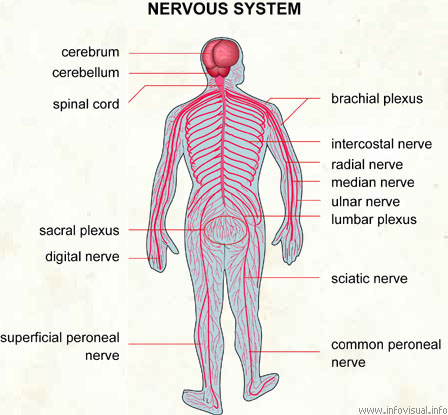 Endocrine System
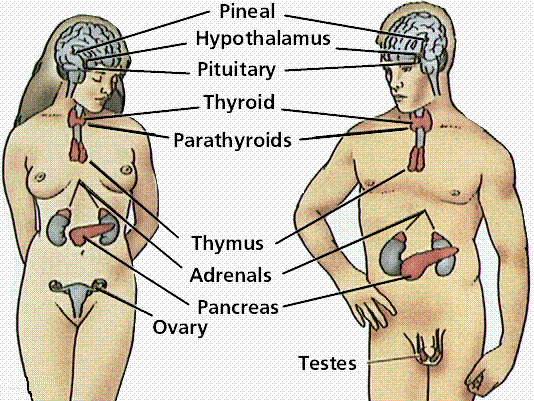 Content Objective
Students will be able to identify the major parts and functions of neurons and the brain, using vocabulary words such as:
Neuron
Dendrite
Axon
Synapse
Myelin Sheath
Terminal Buttons
Neurotransmitter
Absolute threshold
Action potential
All-or-none principle
Plasticity
Reflex
Neural pathway
Agonist
Antagonist
Language Objective
Students will be able to identify the sequence of a neuron firing using sequencing signal words, such as:
First, second, then, next
Initially
Subsequently
Simultaneously
Stress and Happiness
These two systems do not just work in cooperation during stressful situations like a car accident, but also in happier situations, such as when you earn an unexpected “A,” or “fall in love.”
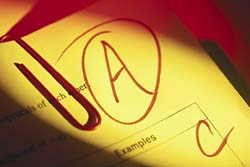 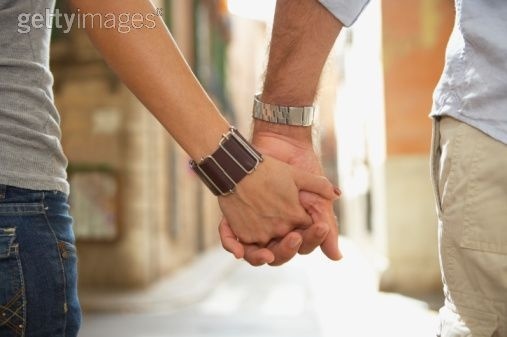 Why Study Them
These two systems are the biological foundations for all of our thoughts, emotions and behaviors. 

When one of these two systems falters, the result can be a multitude of effects on the brain and mental functions, some mild and some life altering.
Neurons: Our Building Blocks
Neurons are cells specialized to receive, process and transmit information to other cells.
Bundles of neurons are called nerves.
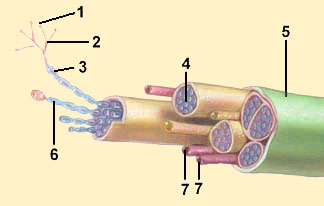 Axon
Dendrite
Motor neuron
Bundle of neurons
Outer sheath
Sensory neurons
Blood vessels
3 Types of Neurons
While neurons can be different sizes and shapes, they all share a similar structure and function in a similar way.

Neurons are broken into three categories based on their location and function:
			-Sensory Neurons
			-Motor Neurons
			-Interneurons
3 main tasks of neurons
A neuron exists to perform 3 tasks:
	1.) Receive information from the neurons that feed it.
	2.) Carry information down its length.
	3.) Pass the information on to the next neuron.
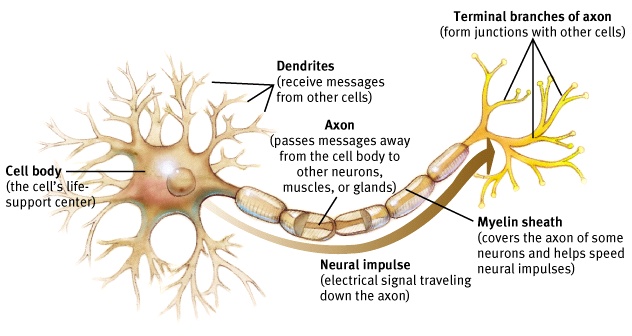 Sensory Neurons
Sensory neurons, or afferent neurons, act like one-way streets that carry traffic from the sense organs toward the brain.

The sensory neurons communicate all of your sensory experience to the brain, including vision, hearing, taste, touch, smell, pain and balance.
Motor Neurons
Motor neurons, or efferent neurons, form the one-way routes that transport messages away from the brain to the muscles, organs and glands.
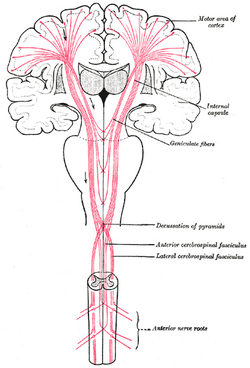 Interneurons
Sensory and motor neurons do not communicate directly with each other. Instead, they rely on a middle-man. 

Interneurons, which make up the majority of our neurons, relay messages from sensory neurons to other interneurons or motor neurons in complex pathways.
What a Neuron Looks Like
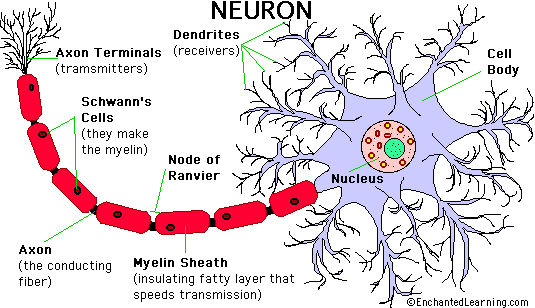 How Neurons Work
The dendrite, or “receiver” part of the neuron, which accepts most of the incoming messages.
Consists of finely branched fibers.
Selectively permeable
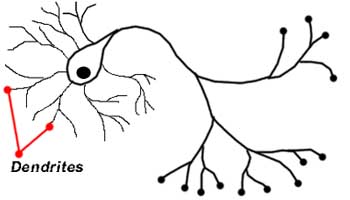 How Neurons Work
Dendrites complete their job by passing the incoming message on to the central part of the neuron called the soma. 

The soma, or cell body, contains the cell’s nucleus and life-support machinery.

The function of the soma is to assess all messages the cell receives and pass on the appropriate information, at the appropriate time.
How a Neuron Works
When the soma decides to pass-on a message, it sends the message down the axon. 
The axon is a single, larger “transmitter” fiber that extends from the soma.
This is a one way street
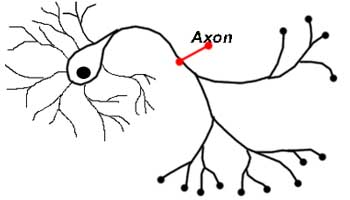 Axon
The axon is the extension of the neuron through which the neural impulses are sent.
Axons speak, dendrites listen.

In some neurons, like those of the brain, the axons are very short. In others, like those in the leg, they can reach 3 feet long.
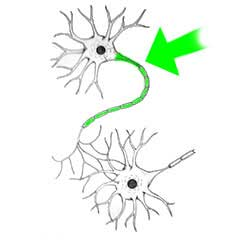 Action Potential
Information travels along the axon in the form of an electrical charge called the action potential. 

The action potential is the “fire” signal of the neuron and causes neurotransmitters to be released by the terminal buttons.
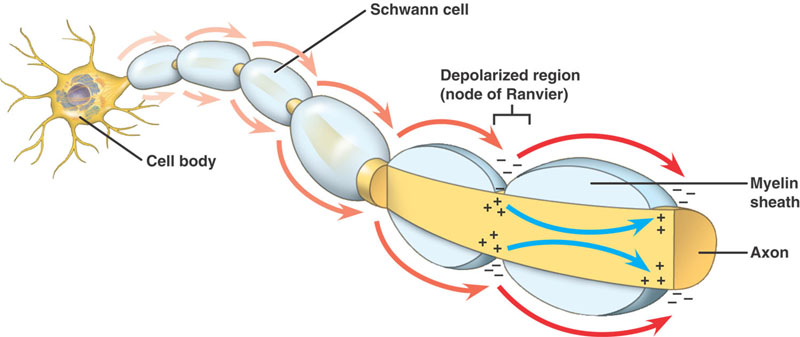 Myelin Sheath
The myelin sheath protects the axon and the electric signal that it is carrying much like the orange plastic coating does on an electrical cord.
The myelin sheath is made up of Schwann cells, which is just a specific type of glial cells
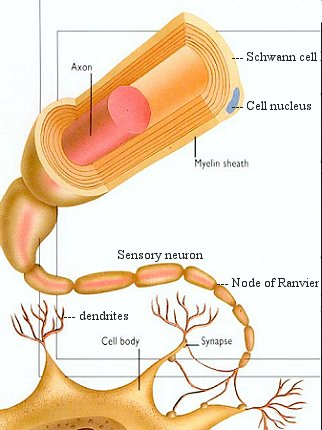 Nodes of Ranvier
The Nodes of Ranvier are the microscopic spaces between the myelin cells that cover the axon. These spaces are important because they keep the action potential going through the long axon.
Without the spaces, the charge might lose its intensity before reaching the end of the cell.
Think of the nodes as the turbo button in a race car game
Action Potential and Resting Potential
The axon gets its energy from charged chemicals called ions. In its normal state, the ions have a small negative charge called resting potential. 

This negative balance can be easily upset, however. When the cell becomes excited, it triggers the action potential, which reverses the charge and causes the electrical signal to race along the axon.
Absolute Threshold
The neuron is a mini decision maker. It receives info from thousands of other neurons-some excitatory (like pushing the gas pedal). Others are inhibitory (like pushing the breaks). 
If the excitatory signals, minus the inhibitory signals exceed a minimum intensity, called the absolute threshold, then action potential is realized or crossed.
Think of it as a class vote: if the excitatory people with their hands up outnumber the inhibitory people with their hands down, the vote passes.
Refractory Period
Each action potential is followed by a brief recharging period known as the refractory period. 
After the refectory period, the neuron is capable of another action potential. 
Much like waiting for the flash to recharge on a disposable camera before you can take another picture.
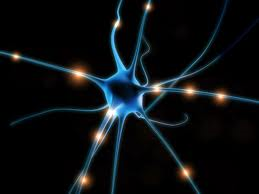 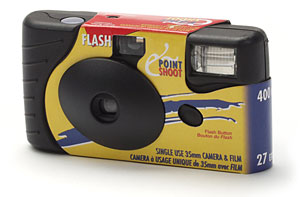 All or Nothing
Once the action potential is released, there is no going back. The axon either “fires” or it does not. This process is called the all-or-none principal.
How do we detect a gentle touch from a slap? A strong stimulus, like a slap, can trigger more neurons to fire, more often, but not any stronger.
Squeezing a trigger harder wont make the bullet go faster.
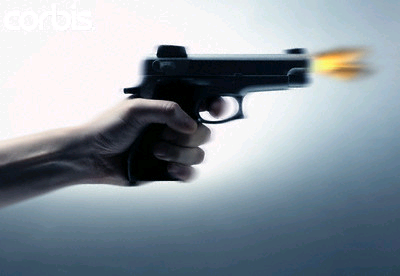 Depolarization
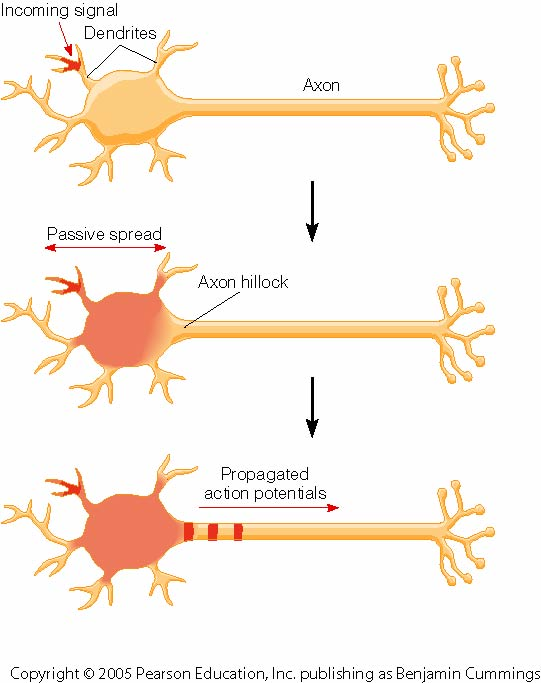 Depolarization is the initial movement of the action potential where the action passes from the resting potential in the cell body into the action potential in the axon.
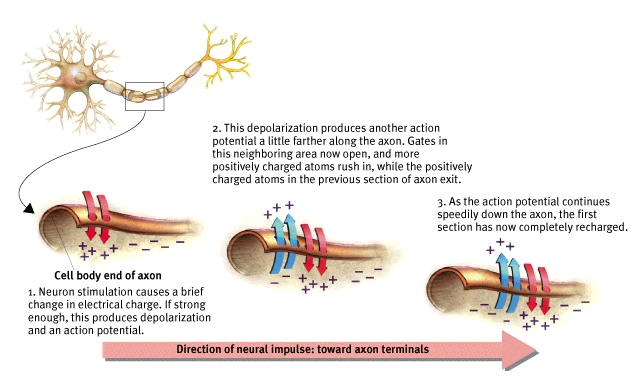 Cell body end 
of axon
Direction of neural impulse: toward axon terminals
Neural Communication
How Cells Connect
Neurons do not actually touch each other to pass on information. The gap between neurons is called the synapse.
The synapse acts as an electrical insulator, preventing an electrical charge from racing to the next cell.
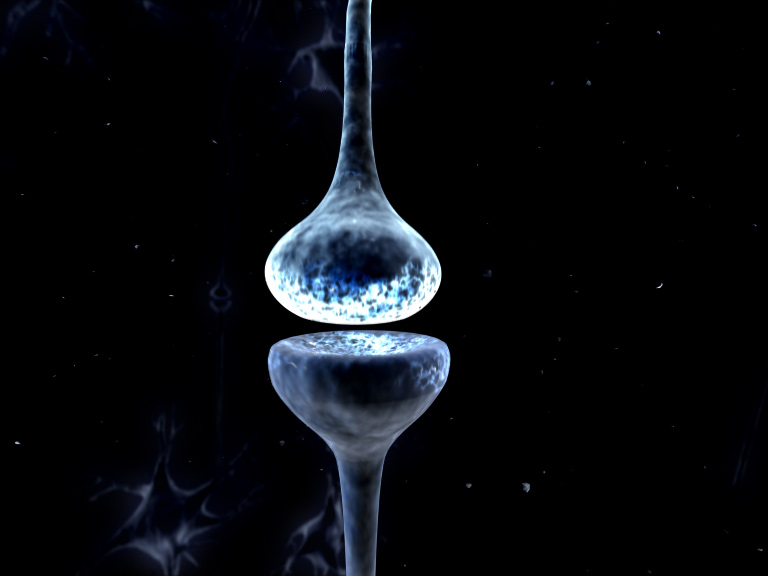 How Cells Connect
To pass across the synaptic gap, or synaptic cleft, an electrical message must go through a change in the terminal buttons.	

This change is called synaptic transmission, and the electrical charge is turned into a chemical message that flows easily across the synaptic cleft.
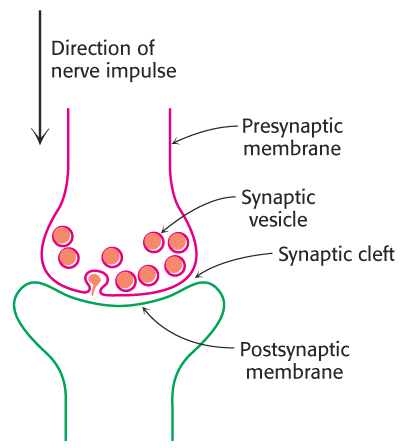 How Cells Connect
In the terminal buttons are small sacs called synaptic vesicles. These vesicles contain neurotransmitters which are chemicals used in neural communication.

When the action potential reaches the vesicles, they  are ruptured and the transmitters spill out. If they have the right fit, the transmitters fit into the receptors like a key into a lock.
Neural Communication
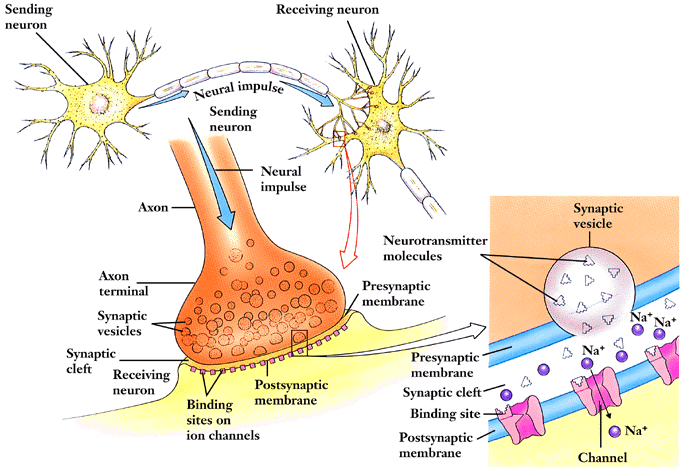 Neural Communication
Reuptake
Cells are very efficient. Neurotransmitters that are not absorbed by the connecting dendrite are reabsorbed by the sending neuron in a process called reuptake.
SSRI (Selective seratonin reuptake inhibitor) example
Some Neurotransmitters and Their Functions
**Neurotransmitters can function differently depending on where they are located in the nervous system.
Neural Communication
Neural Communication
Acetylcholine (ACh)
 Involved in memory and muscle activity
 Causes muscle contraction
 Lack – Alzheimer’s
 Curare – blocks Ach receptors – paralyzed
 Botulin – Botox – paralyzes underlying face muscles
 Black widow – flood of Ach - contractions
Neural Communication
Endorphins
 “morphine within” 
 natural, opiate-like neurotransmitters
 linked to pain control and pleasure
 Dopamine
 An excitatory transmitter
 Excess – Schizophrenia
 Deprived – Parkinsons - tremors
Neural Communication
Serotonin
 Enhances mood, eating, sleep, and sexual behavior
 Lack – depression – Prozac –blocks reuptake
 Norephidrine
 Alertness and arousal
 Lack – depressed moods
 GABA – gamma aminobutyric acid
 Inhibiting neurotransmitter
 Lack – seizures, tremors, insomnia
Neural Communication
Agonist - molecules mimic neurotransmitters
 Morphine – mimics actions of endorphins
 Stimulates brain areas involved in mood and pain sensations
Antagonists - similar enough to fit in receptor site and block neurotransmitter action
 Curare – paralyzes by blocking Ach receptors
How Does a Neuron Work?
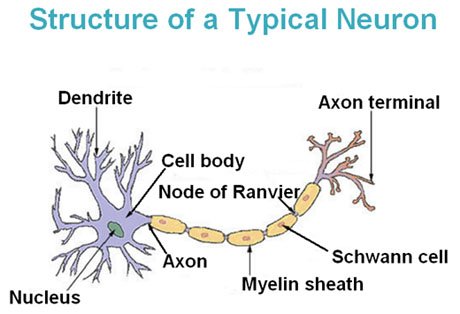 Neural Communication
The chemicals that our bodies produce work as agonists (excite) and antagonists (inhibit). They do this by amplifying or mimicking the sensation of pleasure (agonist), or blocking the absorption of our neurotransmitters (antagonist).
Agonist-opiates mimic the high produced naturally
Antagonist-botulin blocks ACh (enables muscle action)
Neurotransmitter 
molecule
Receiving cell
membrane
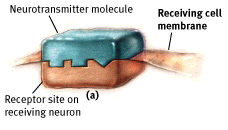 Agonist mimics
neurotransmitter
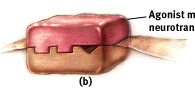 Receptor site on
receiving neuron
Antagonist blocks
neurotransmitter
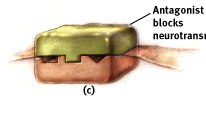 Neural Communication
This NT molecule fits the receptor site on the receiving neuron much like a lock and key.
This agonist molecule excites. It is similar enough to the NT to mimic its effects on the receiving neuron. Morphine, for example mimics the actions of endorphins*.
This antagonist molecule inhibits. It has a structure similar enough to the NT to occupy the receptor cite and block its action, but not similar enough stimulate. Botulin, a food borne poison causes paralysis by blocking Ach release…same as Botox!.
*Endorphins are natural, opiate like NTs that are linked to pain control and pleasure.
The Blood-Brain Barrier
Allows brain to fence out undesirable chemicals
Parkinson’s – dopamine cannot pass the blood-brain barrier – L-dopa can and is converted to dopamine by the brain
Glial Cells
Amongst the vast number of neurons are glial cells. These cells bind the neurons together and help provide insulating covering for the axon. 
They act as glue to hold cells together, facilitate communication and potentially play a role in intelligence.
Einstein: myth was a bigger brain, truth was more glial cells!
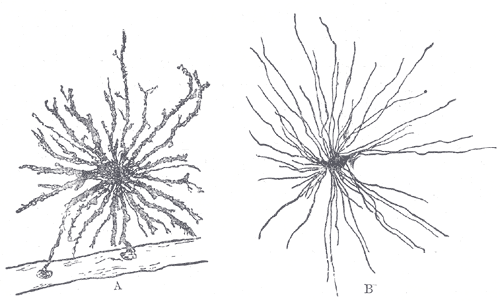 Glial Cells